المحاضرة / الثالثة
المرحلة / الاولى  
المادة /  الجغرافية العامة
مدرس المادة/ نغم احمد مصلح
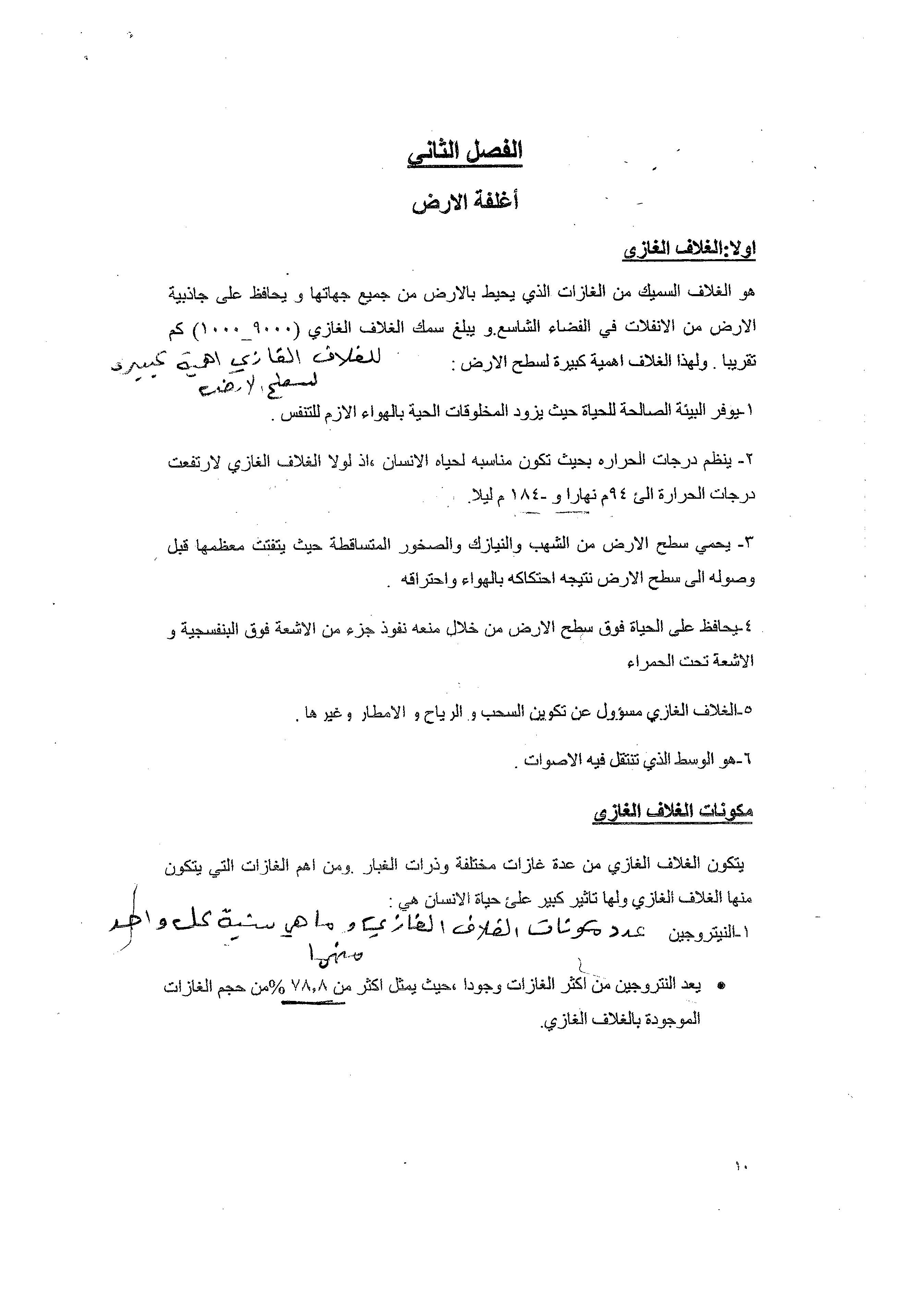 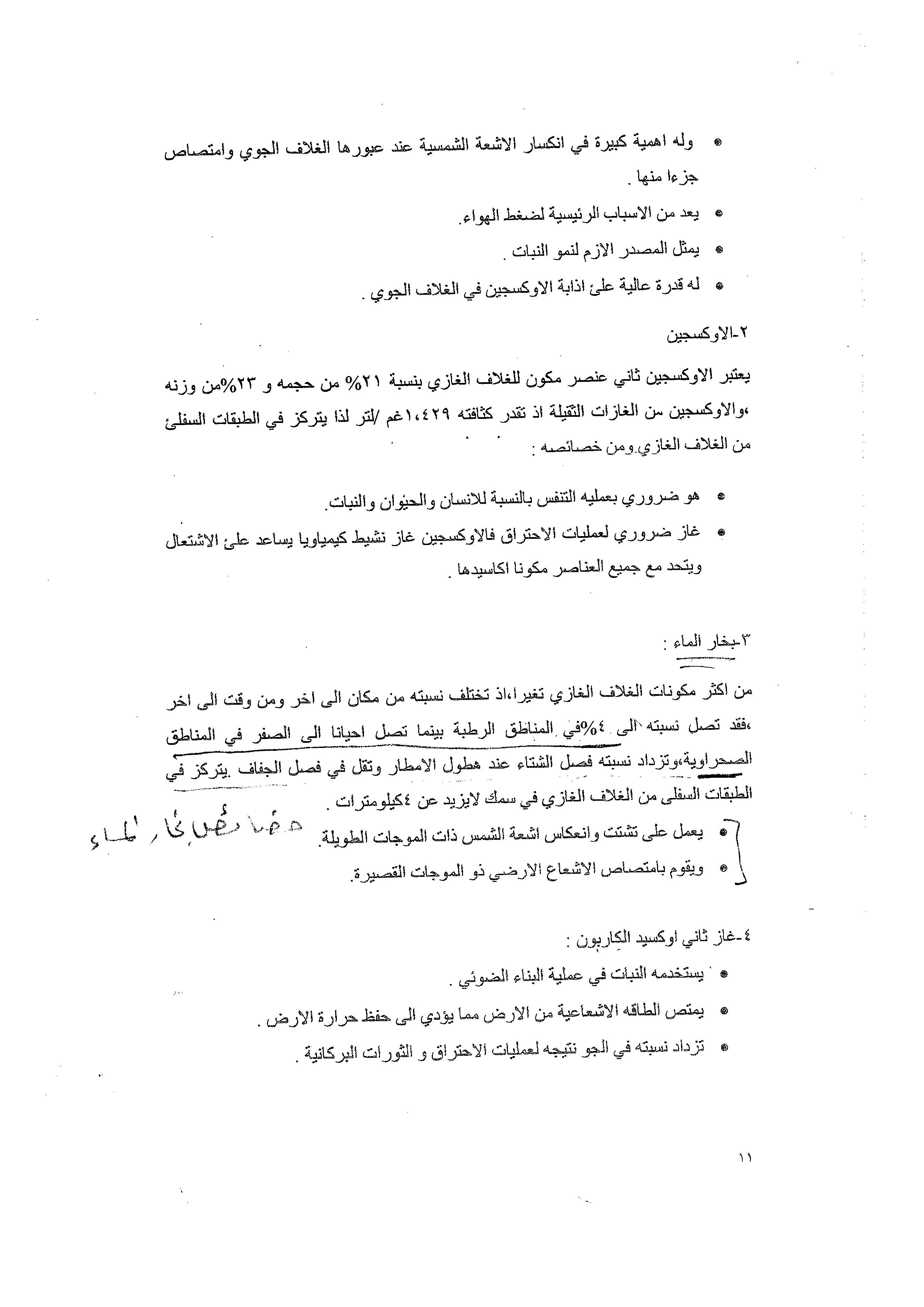 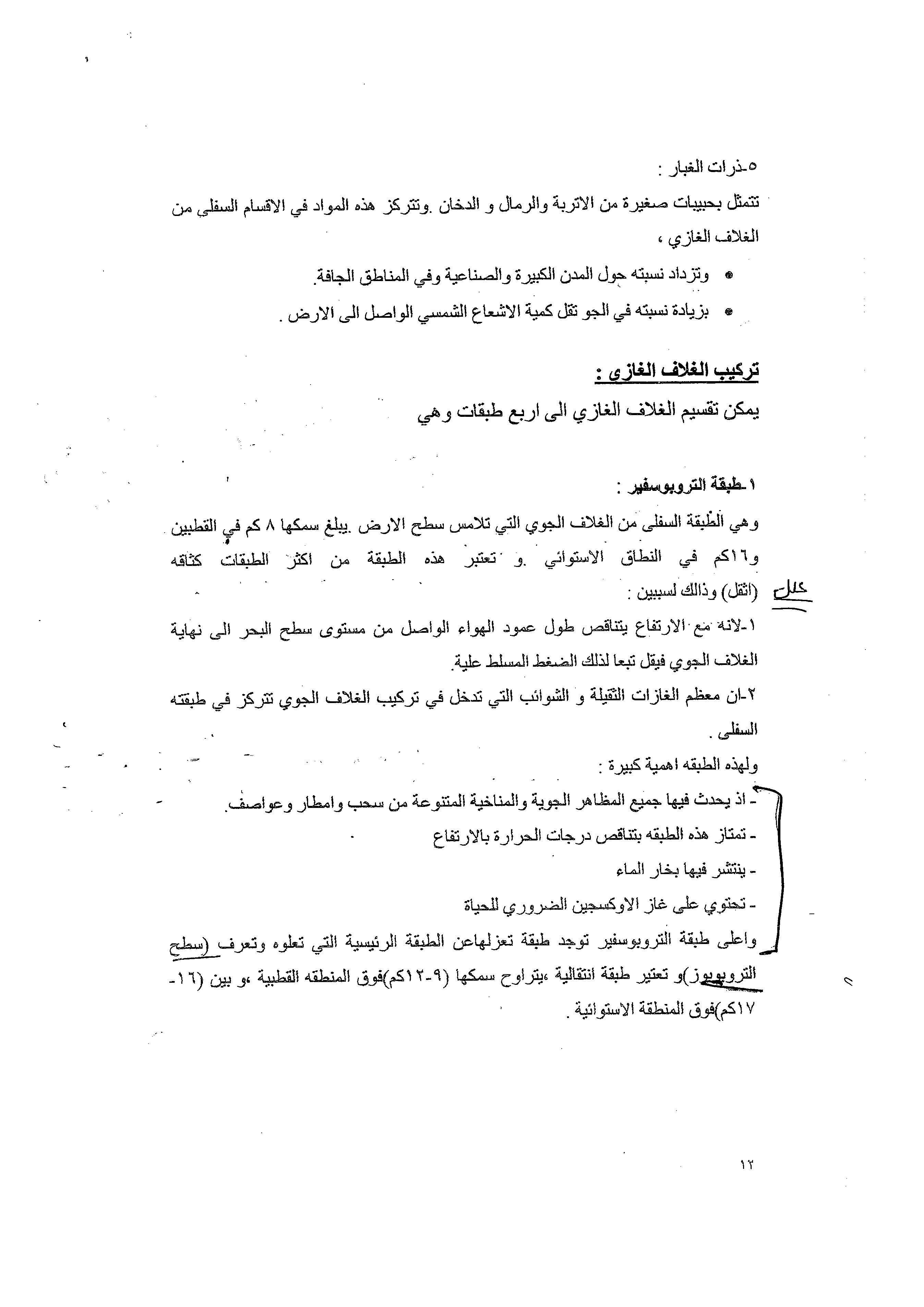 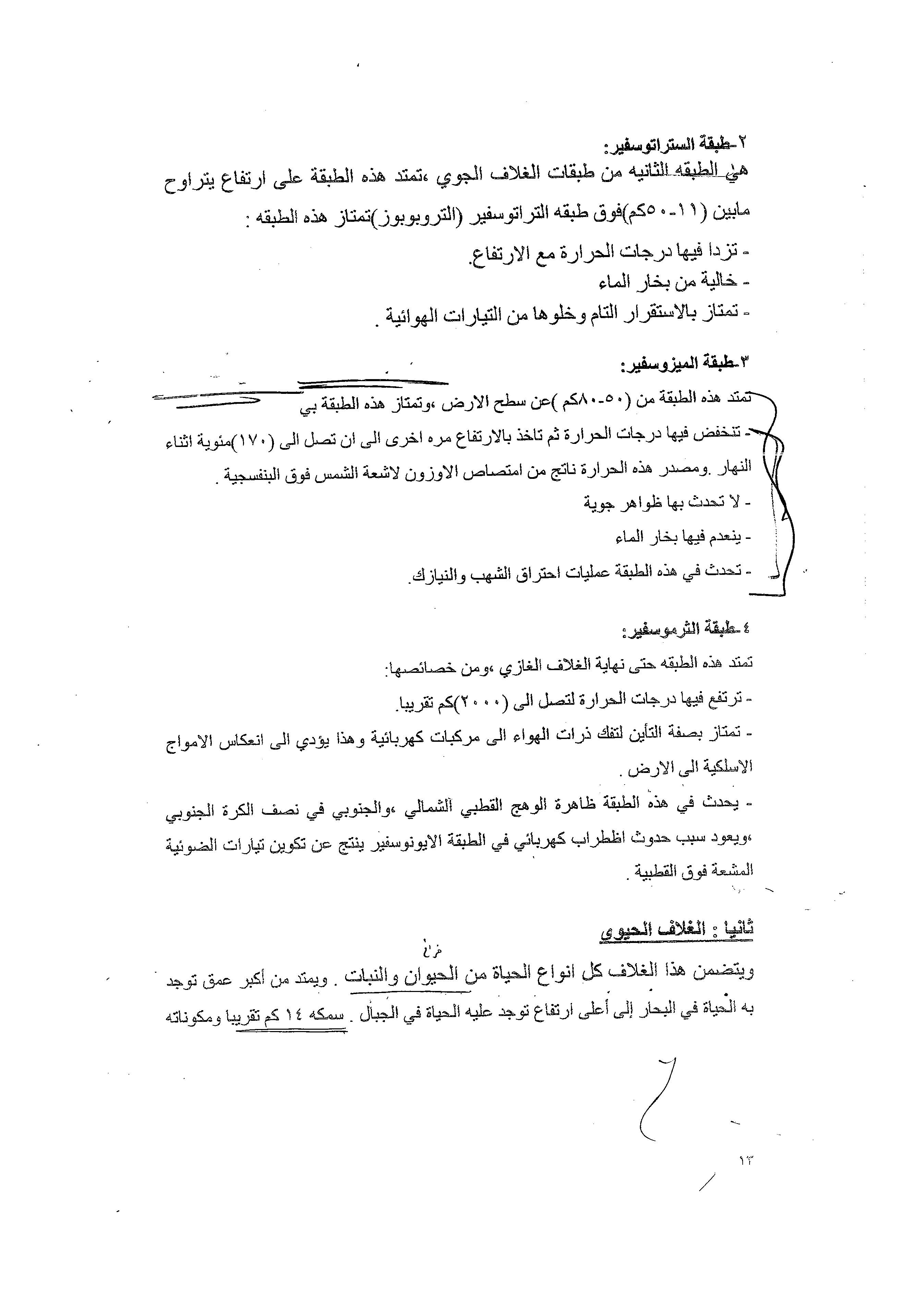 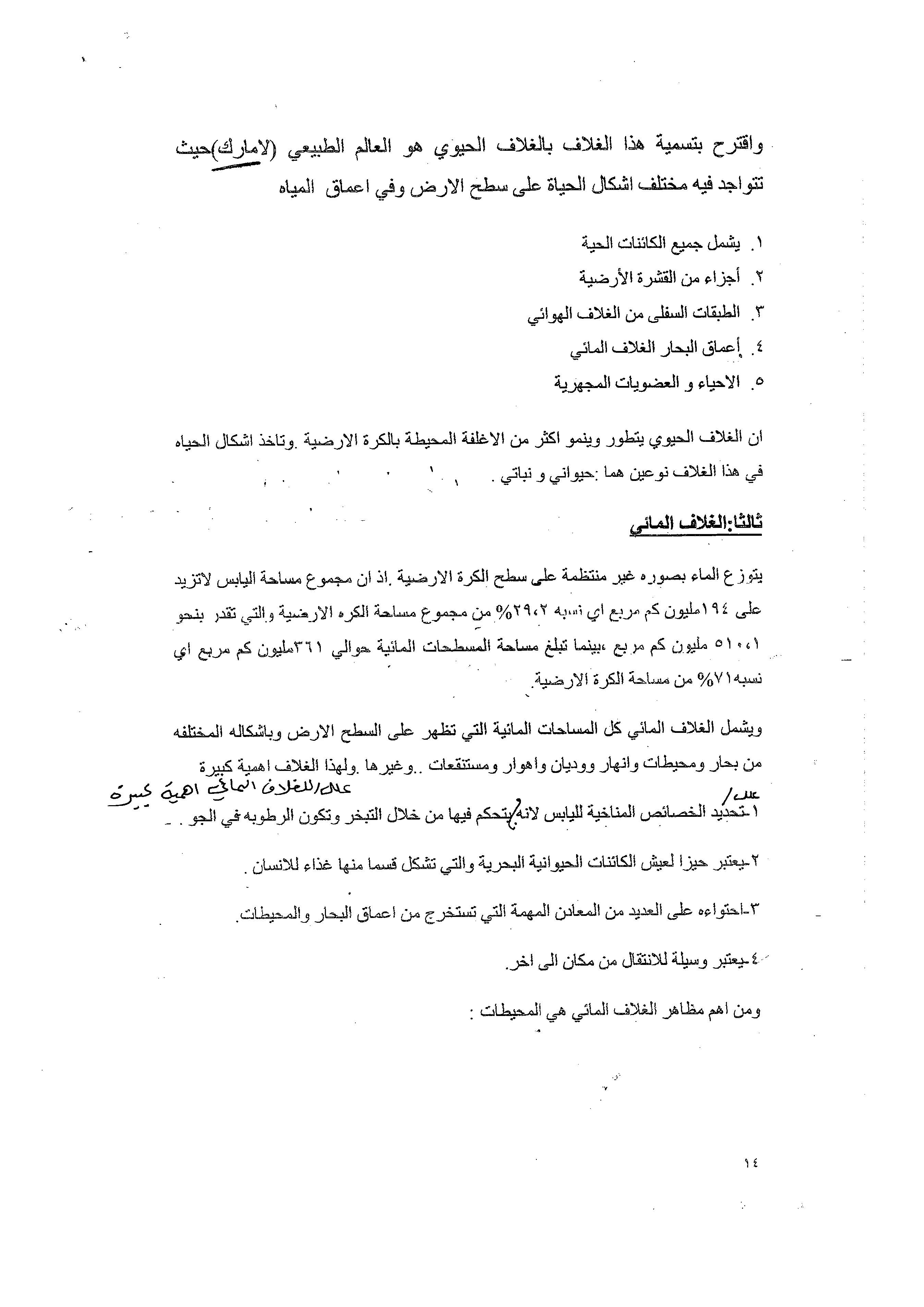